Network Systems Science & Advanced Computing
Biocomplexity Institute & Initiative
University of Virginia
Adding Interpretation to Wastewater Viral Load Monitoring
March 1st 6th, 2023
Biocomplexity Institute Technical report: TR BI-2023-23
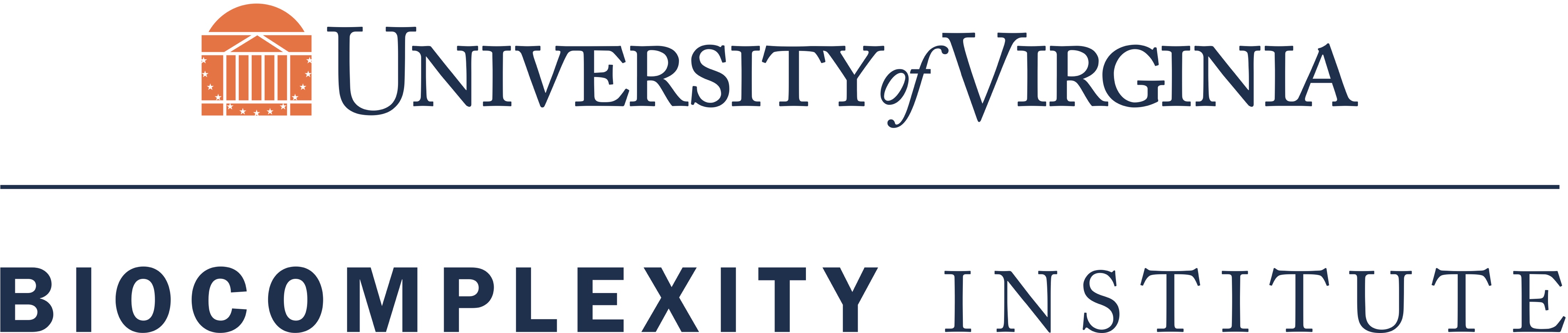 biocomplexity.virginia.edu
Wastewater Summary - VDH
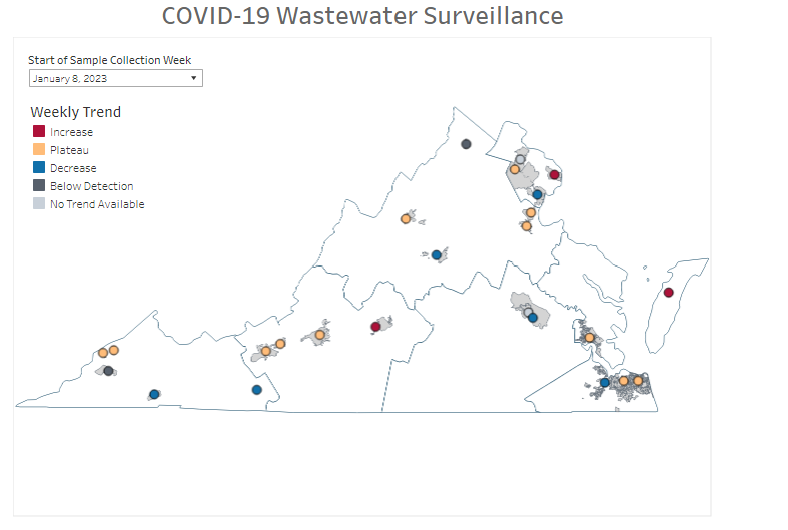 1-Mar-23
2
Evaluation of Trends in Wastewater and Case Trajectories
VDH Wastewater Trends
Case-based Trajectories
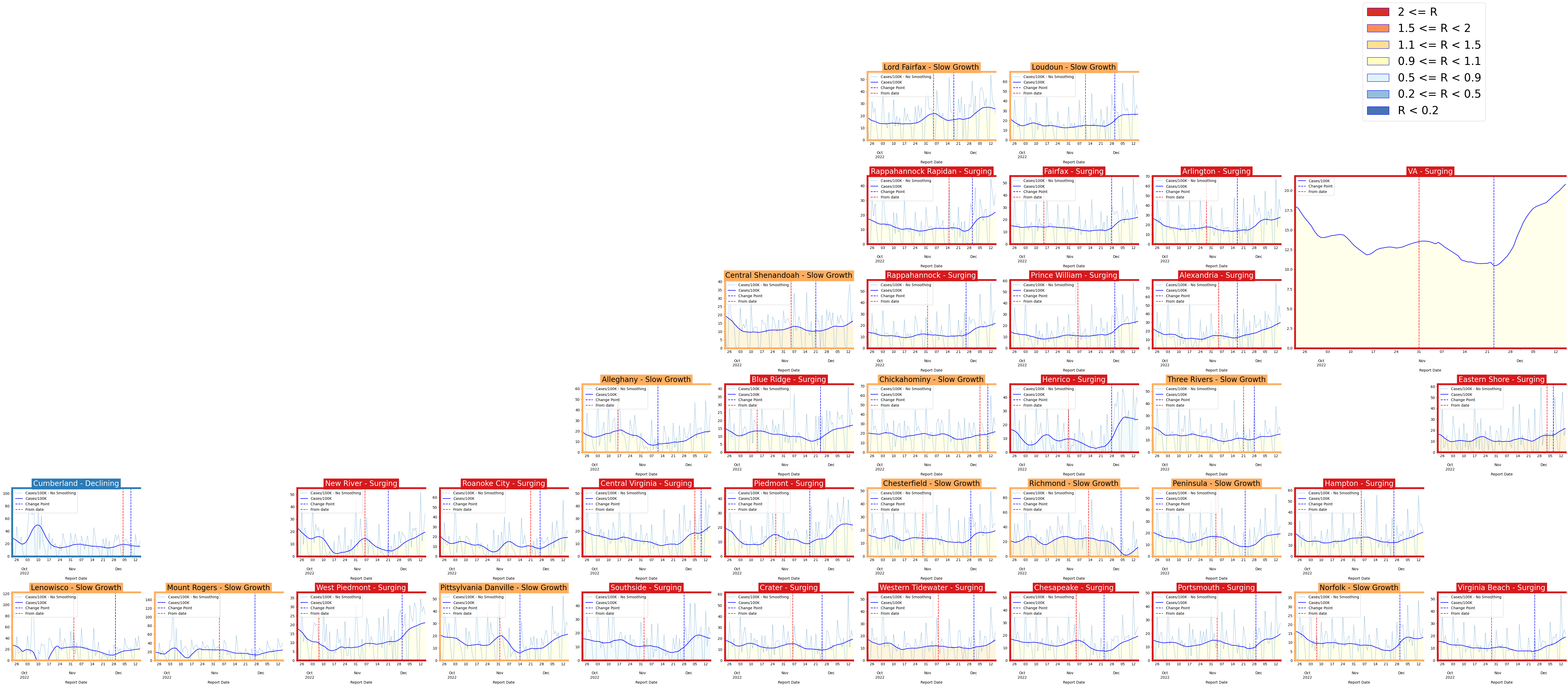 1-Mar-23
3
Overall Distribution of Categories
Case-based Trajectory
1-Mar-23
4
Daily cases Vs. Weekly Viral load
Aquia: 92,000; coeff: 0.893
Pound: 1,090; coeff: 0.152
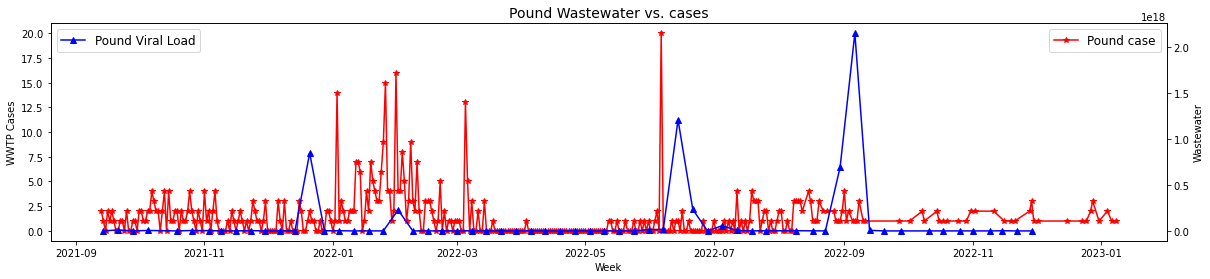 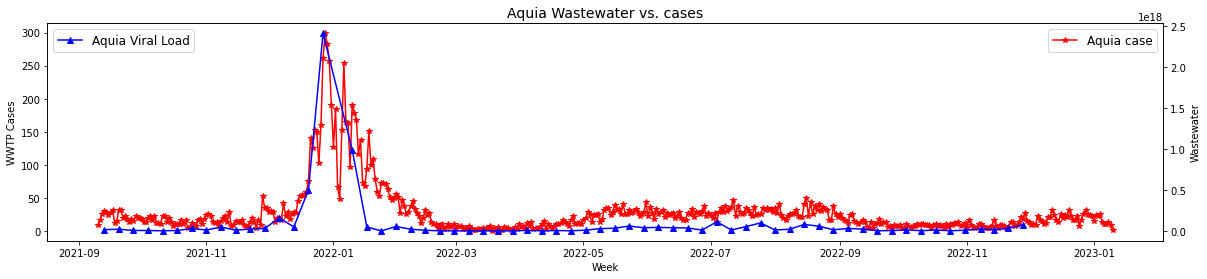 Wolf Creek: 7,300; coeff: 0.247
Virginia Initiative Plant: 192,347; coeff: 0.858
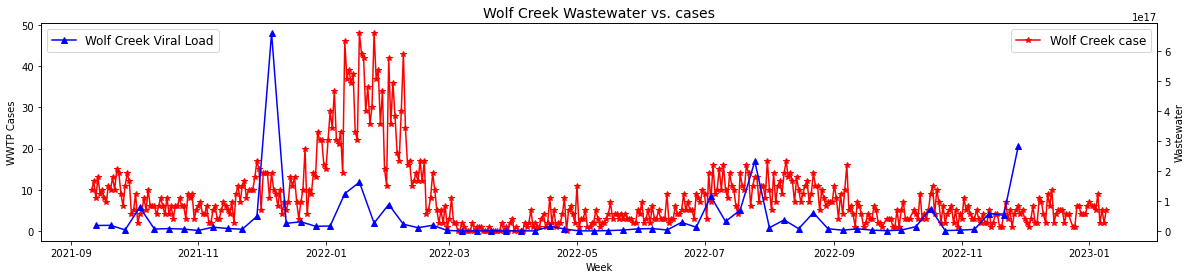 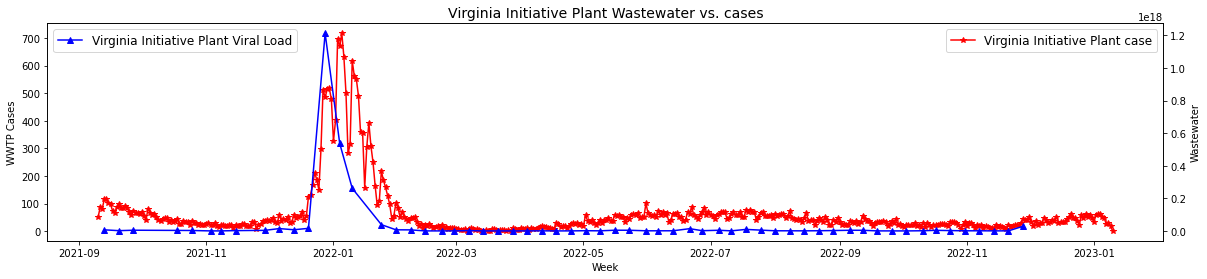 Roanoke: 300,000; coeff: 0.854
Coeburn Norton Wise: 14,000; coeff: 0.401
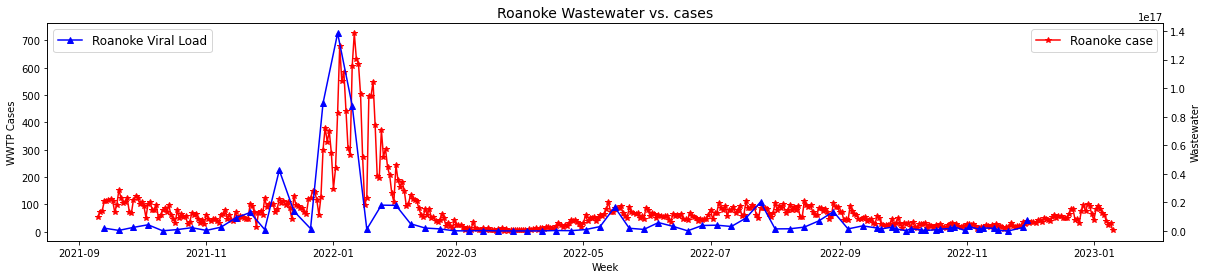 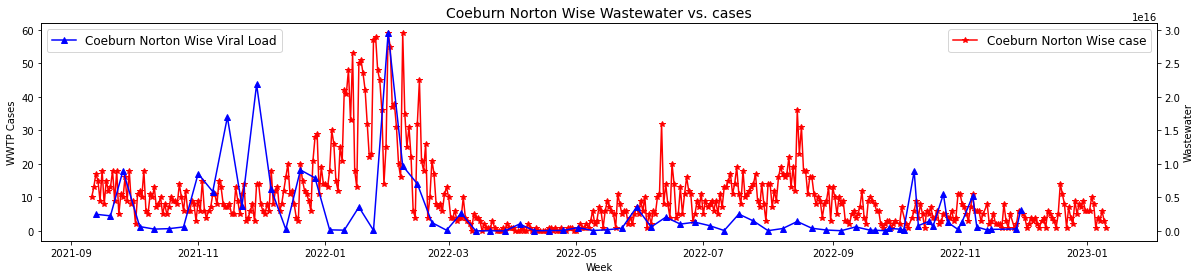 Correlation Results
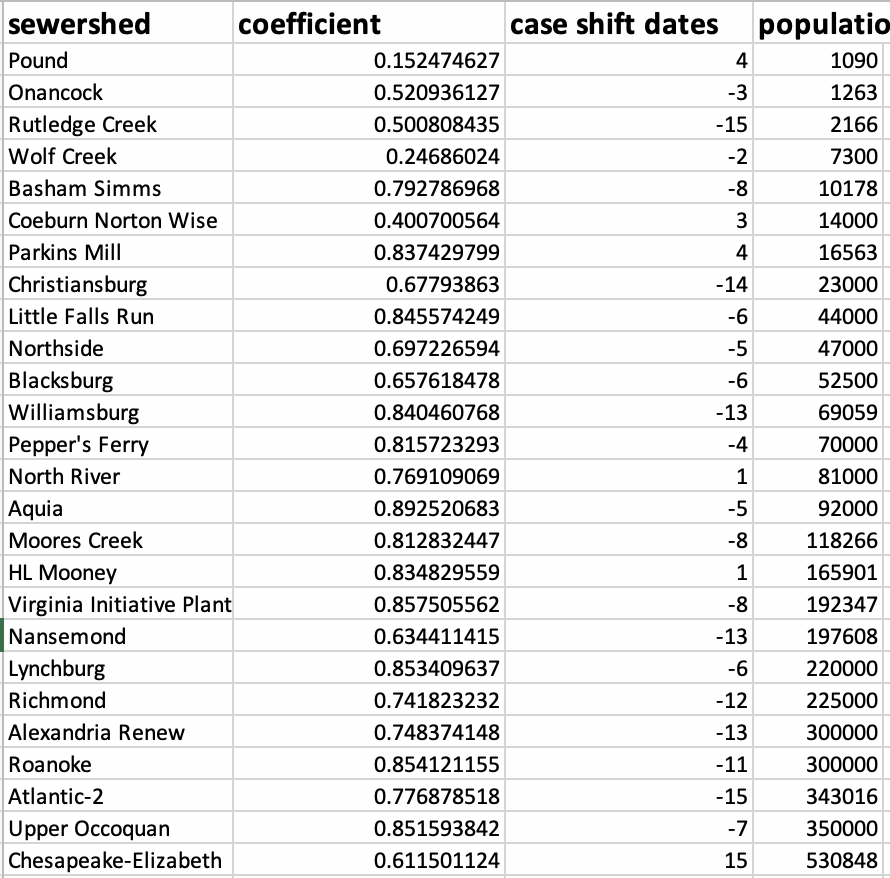 Case Rate Deciles &
Viral Load Deciles
Cases and Viral Load
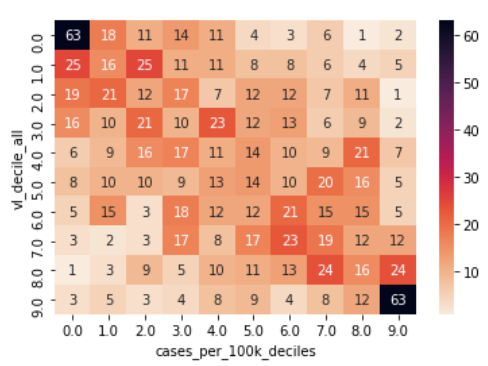 These Analyses are done at the sewershed level, but aggregated to state level to provide overview of the effects

Case Rate:  Cases per 100K per week experienced within the sewershed

Case Rate Quantiles:  Within a sewershed categorize the history of Case Rates into quantiles, equal numbers of either 10 (deciles) or 5 (quintiles)

Case Rate Changes:  Week over week % change of cases per 100K per week within the sewershed

Case Rate Change Quantiles:  Case Rate Changes, but similarly quantized into deciles or quintiles.
Case Rate Changes Deciles &
Viral Load Deciles
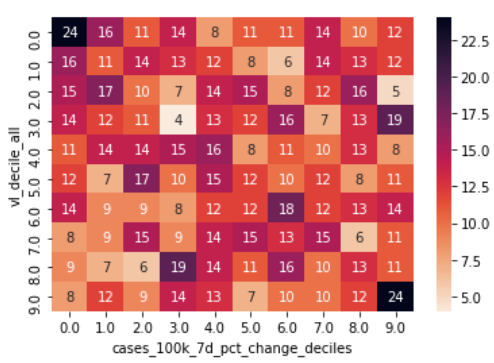 1-Mar-23
7
Case Rates by Viral Load
Whole History
Post-Omicron BA.1
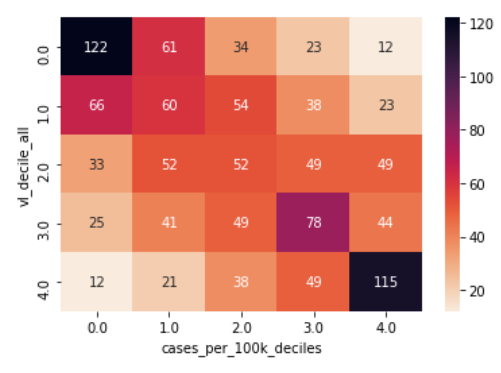 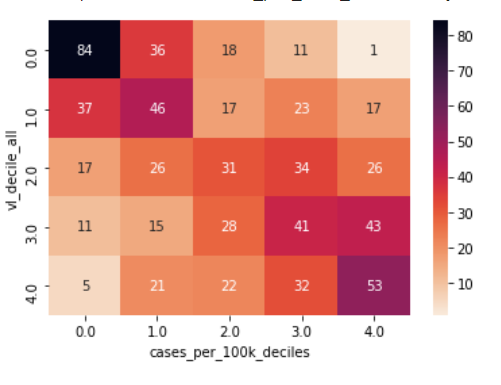 2-Mar-23
8
Case Changes by Viral Load
Whole History
Post-Omicron BA.1
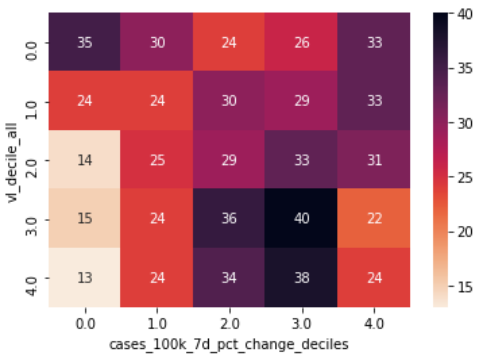 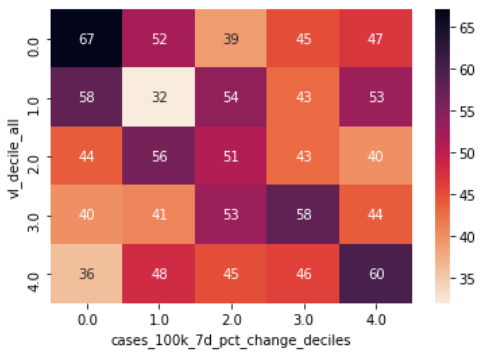 2-Mar-23
9
Simple Risk Assessment Approach – Odds Ratio
Generate an Odds Ratio to assess impacts on Case Rate

Use the Viral load categories as a categorical measure of exposure

Use Case Rate or Case Rate Change categories as a measure of Impact (affected or not affected)
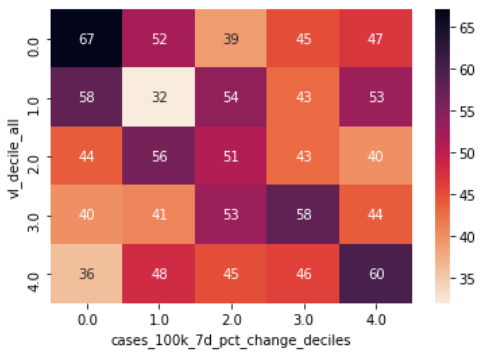 D
B
C
A
2-Mar-23
10
Simple Risk Assessment Interpretation
Generate an Odds Ratio (overall) to assess impacts on Case Rate

Odds Ratio = 1.3
As of 12-25-2021

Allows an interpretation along the lines:
“When your viral load is in the upper two quintiles you are 1.3 times more likely to experience an increase in cases in the following week”
Whole History Occurrence
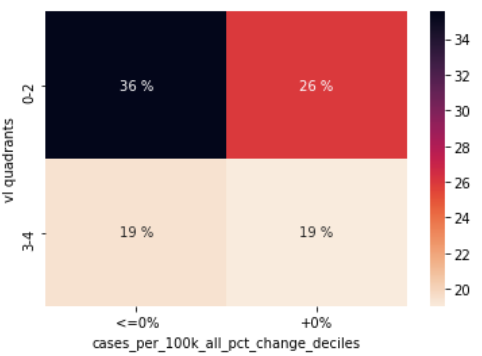 2-Mar-23
11
Simple Risk Assessment Interpretation
This Odds Ratio is stable regardless of where the level of exposure threshold is chosen, meaning more Viral Load compared to less Viral Load is more likely to have an increase in cases in the following week

Odds ratio is relatively stable over time (post-Omicron), showing stability as a metric
Decile Thresholds
Odds Ratio Over Time
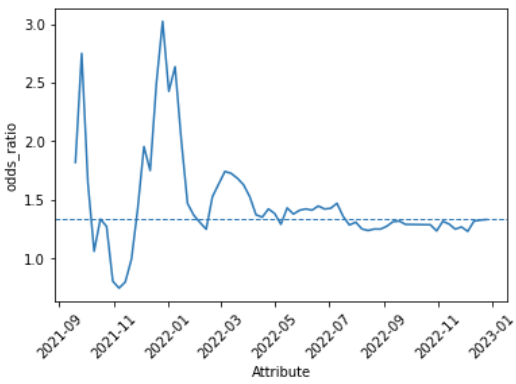 2-Mar-23
12
Simple Risk Assessment Interpretation
The individual site Odds Ratio (using upper 2 quintiles threshold) shows more variability, the majority of sites have greater than 1 odds ratio though all have wide confidence bounds.

Thresholds could be customized per site at the cost of increased complexity
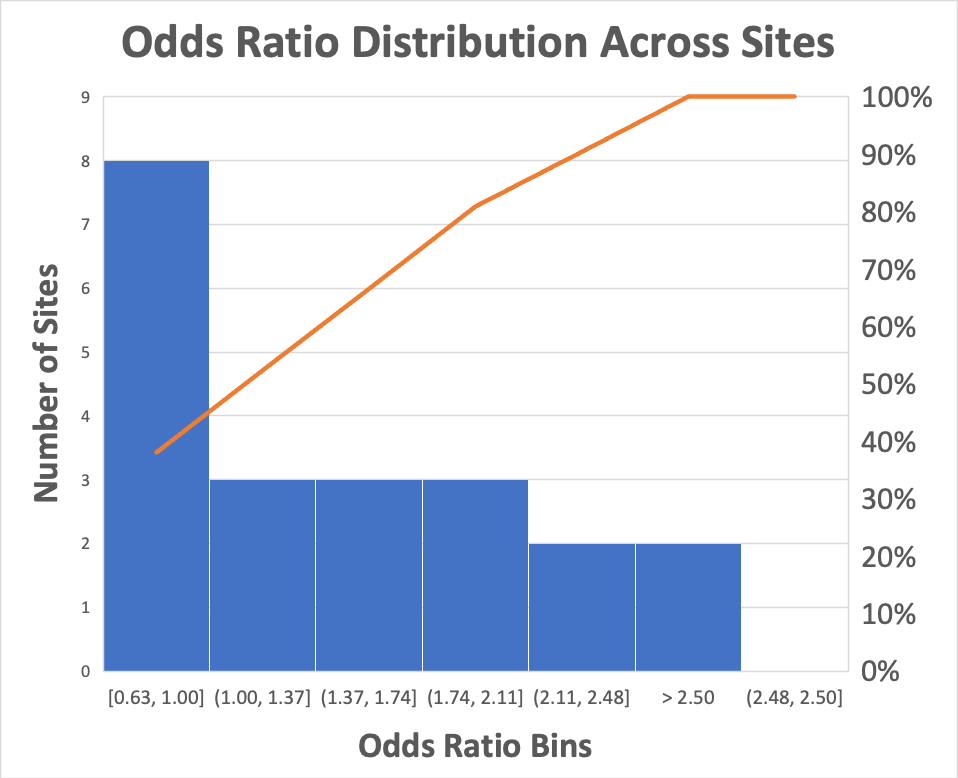 2-Mar-23
13
Wastewater Monitoring – UVA Generated
Wastewater signals from Virginia Sites
Three sites (of 17 reporting) are currently experiencing viral loads that are at higher risk for increased case loads in the following week
This risk is calculated
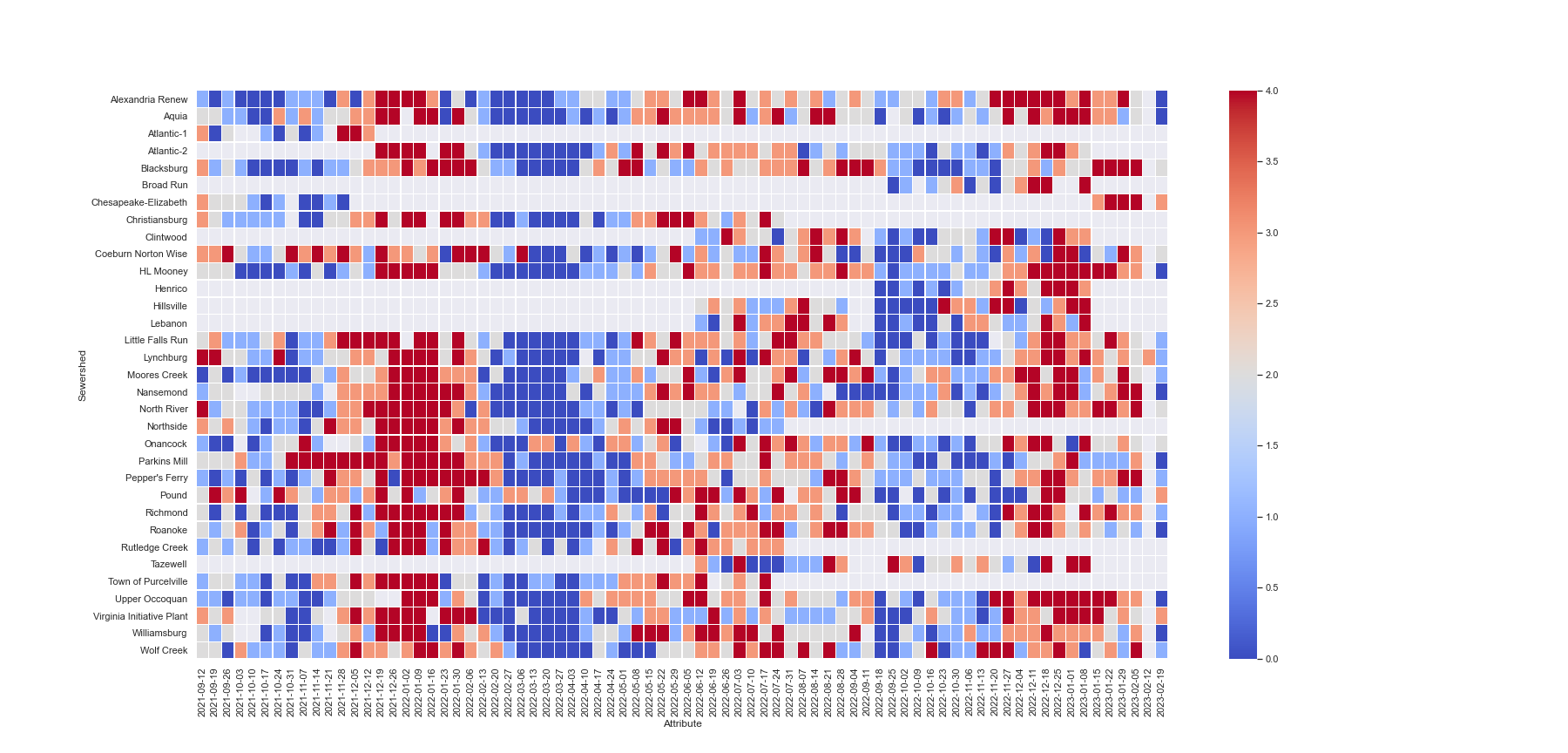 2-Mar-23
14
Research:  Prelim Predictive Modeling
6-Mar-23
15
Wastewater vs. Hospitalization Correlation
WWTP: Alexandria Renew
Non-shift viral vs. hospitalization corr = 0.495
Non-shift viral vs. cases corr = 0.466
WWTP: Pound
Non-shift viral vs. hospitalization corr = -0.065
Non-shift viral vs. cases corr = 0.061
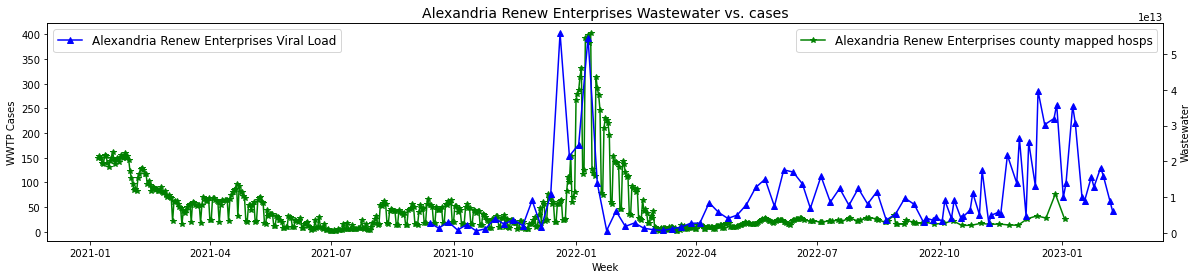 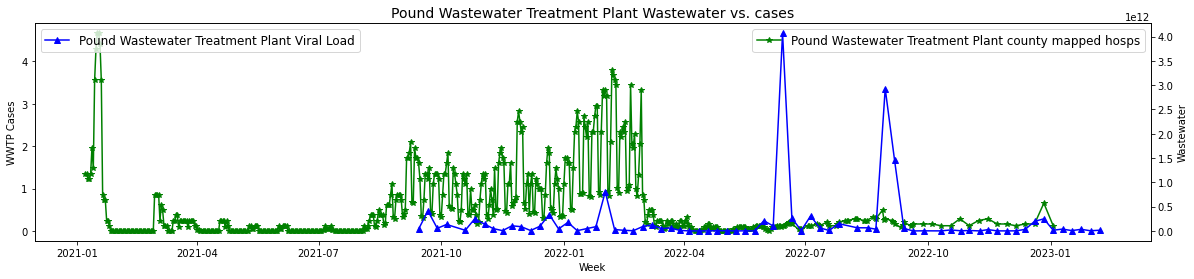 WWTP: Onancock
Non-shift viral vs. hospitalization corr = 0.319
Non-shift viral vs. cases corr = 0.352
WWTP: Virginia Initiative Plant
Non-shift viral vs. hospitalization corr = 0.588
Non-shift viral vs. cases corr = 0.853
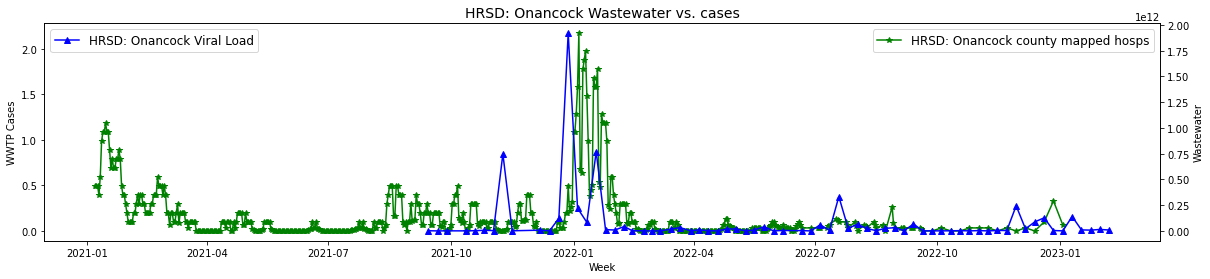 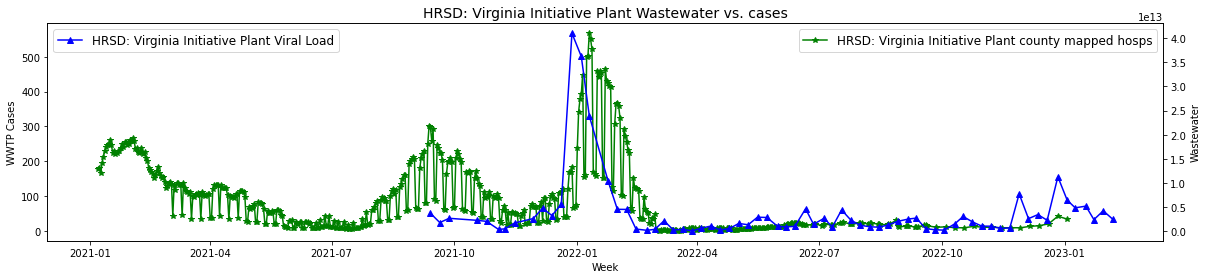 Forecast Results
linreg 3week ww
linreg 3week ww (12w)

linreg w/cases
linreg w/cases (12w)

linreg only cases
linreg only cases (12w)

arimax w/ cases
arimax w/ cases (12w)

arima only cases
arima only cases (12w)

2layerMLP


MLP 3week


lstm
<viral(t-3), viral(t-2), viral(t-1)>
Predict case(t) with linear regression
WWTP: Alexandria Renew
Train period: before 2022.3 / last 12 week in 2022
Test period: 2023.1-2023.2 (12 datapoints)
*train with viral load in log scale
<viral(t-1), case(t-1), lod(t-1)>
Predict case(t) with linear regression
<case(t-3), case(t-2), case(t-1)>
Predict case(t) with linear regression
<viral(t-1), case(t-1)>
Predict case(t) with ARIMAX
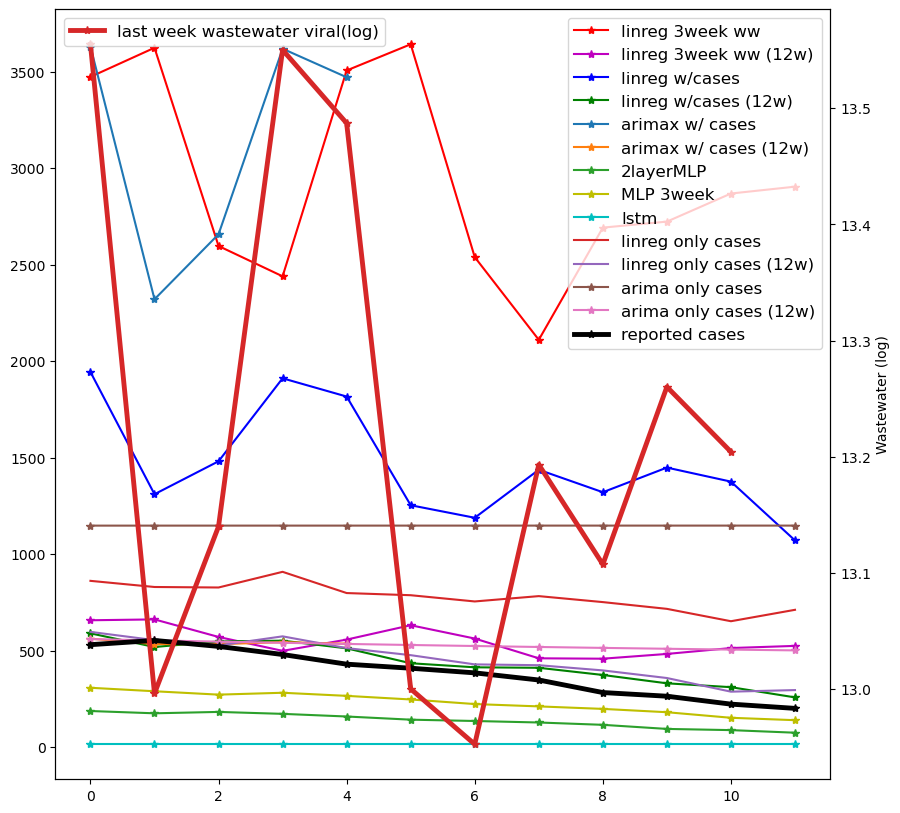 <case(t-1)>
Predict case(t) with ARIMA
<viral(t-1), case(t-1), lod(t-1)>
Predict case(t) with 2 layer MLP
<viral(t-3), case(t-3), lod(t-3),
viral(t-2), case(t-2), lod(t-2),
viral(t-1), case(t-1), lod(t-1)>
Predict case(t) with 2 layer MLP
<viral(t-3), case(t-3), lod(t-3)>
<viral(t-2), case(t-2), lod(t-2)>
<viral(t-1), case(t-1), lod(t-1)>
Predict case(t) with LSTM
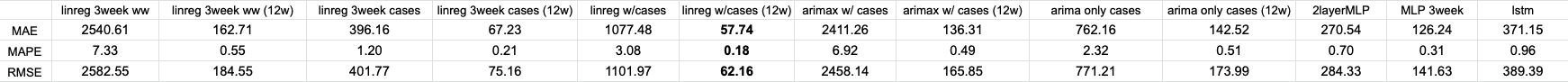 Observations
Virginia Initiative Plant
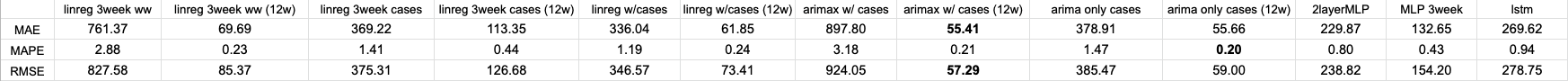 Alexandria Renew
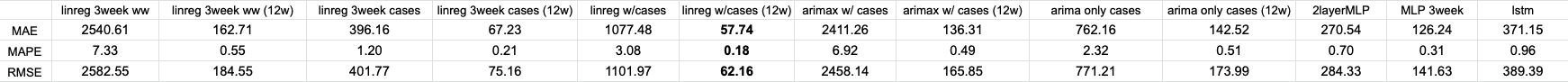 Obs1. Wastewater can help with the forecast compared to case alone
Obs2. Training with recent data can effectively reduce the forecast error
Obs3. Including previous reported cases can help with the forecast
Obs4. Temporal deep learning model is not effective compared with plain MLP
Obs5. Deep learning models are limited by the small training samples
MAPE for All Sites
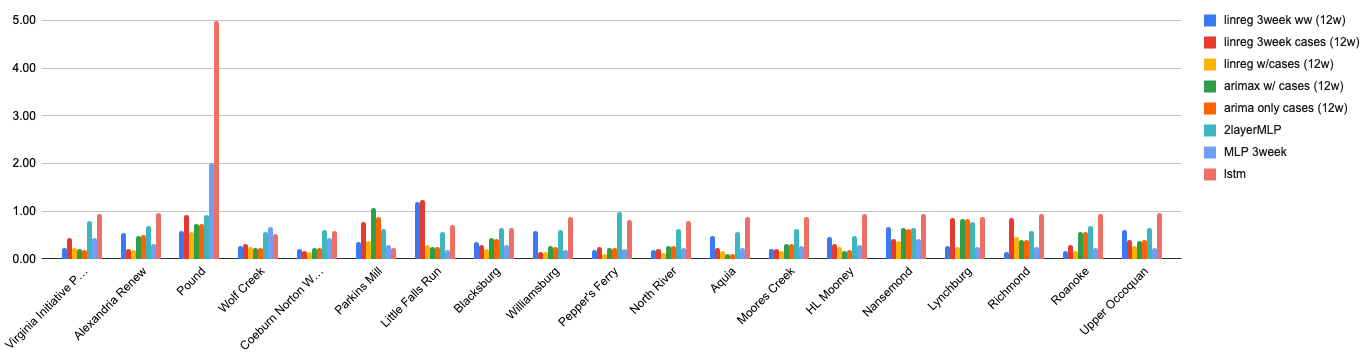